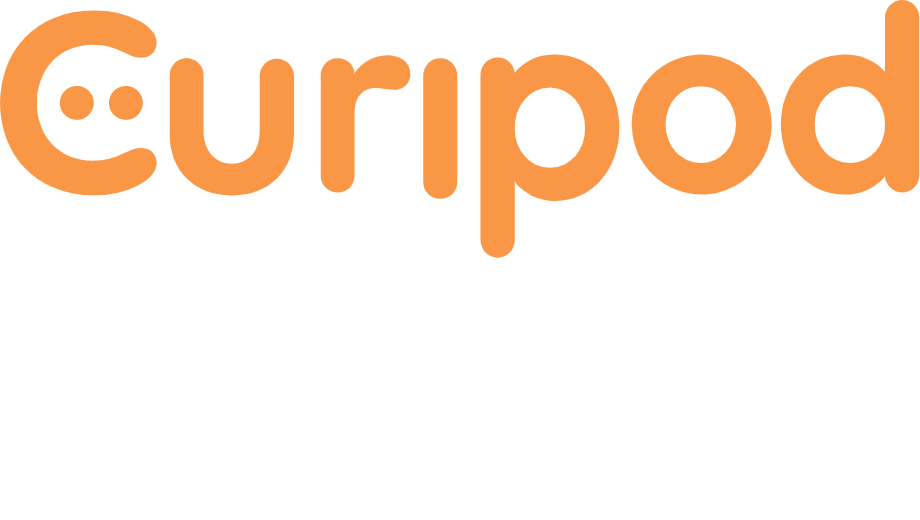 Revolutionizing Classroom Engagement through AI
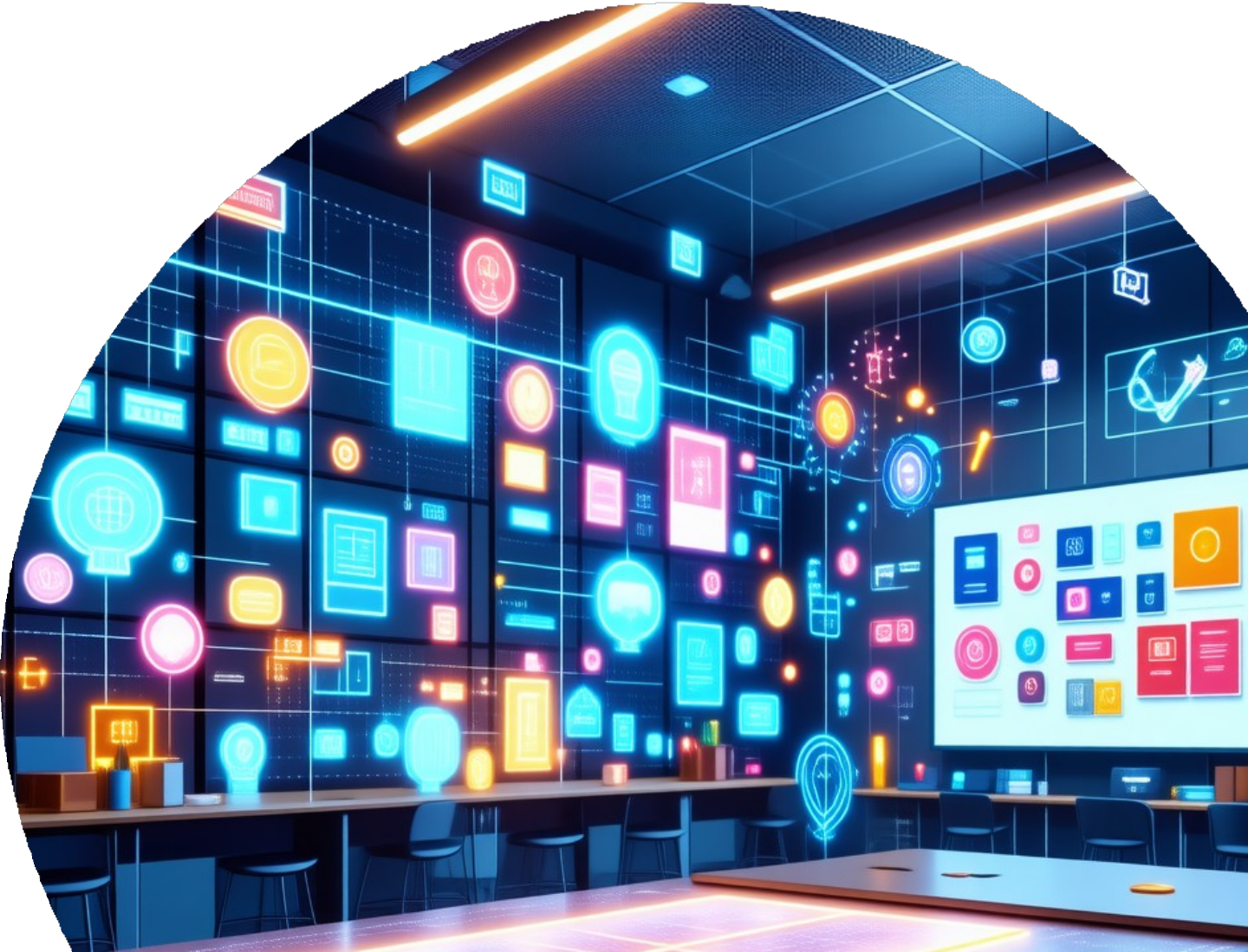 Presented by:

	Mrs. Sona O K
	PGT Computer Science
	National ICT Awardee
Pugg 2
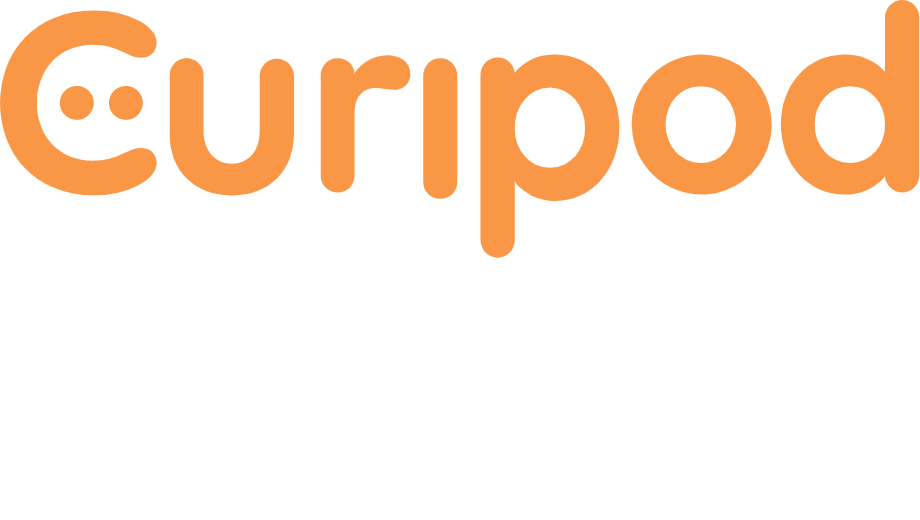 Objective
Introduction to Curipod
Why use AI in teaching?
Hands-on: Creating a Curipod lesson
Interactive activity: Design your own!
Tips for using Curipod in Indian classrooms
Pugg 3
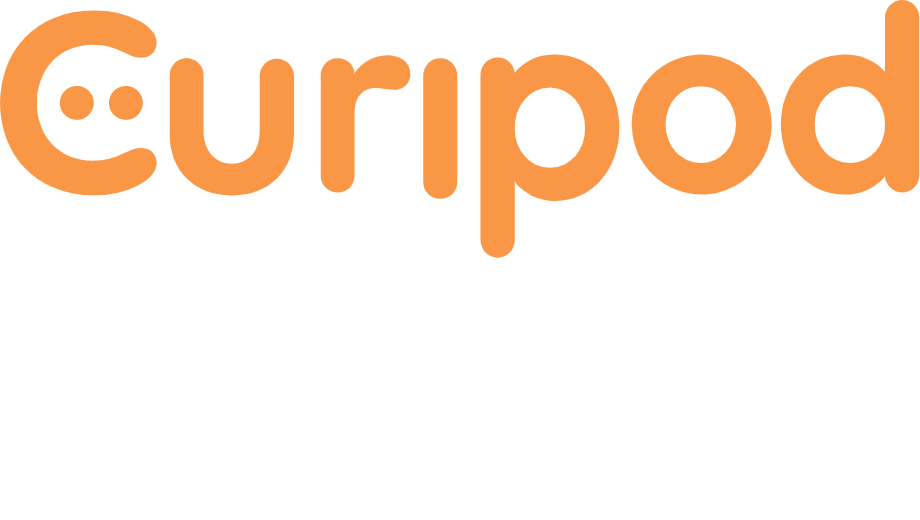 What is Curipod?
1. AI-powered lesson creation tool2. Designed for engagement:          polls, open questions, word clouds3. Used globally by educators
Pugg 4
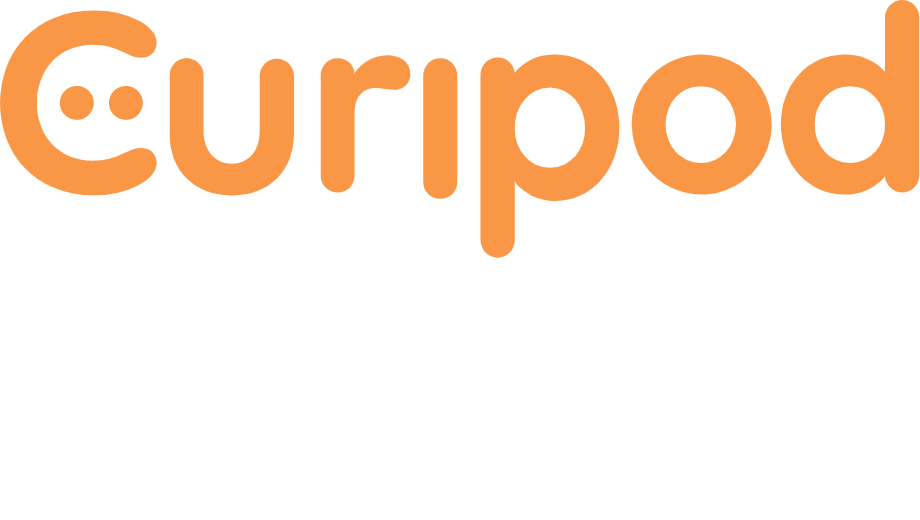 Why use AI in teaching?
Saves time in lesson planning2. Interactive learning for diverse learners3. Works on phones and low-data connections4. Ideal for hybrid and online teaching
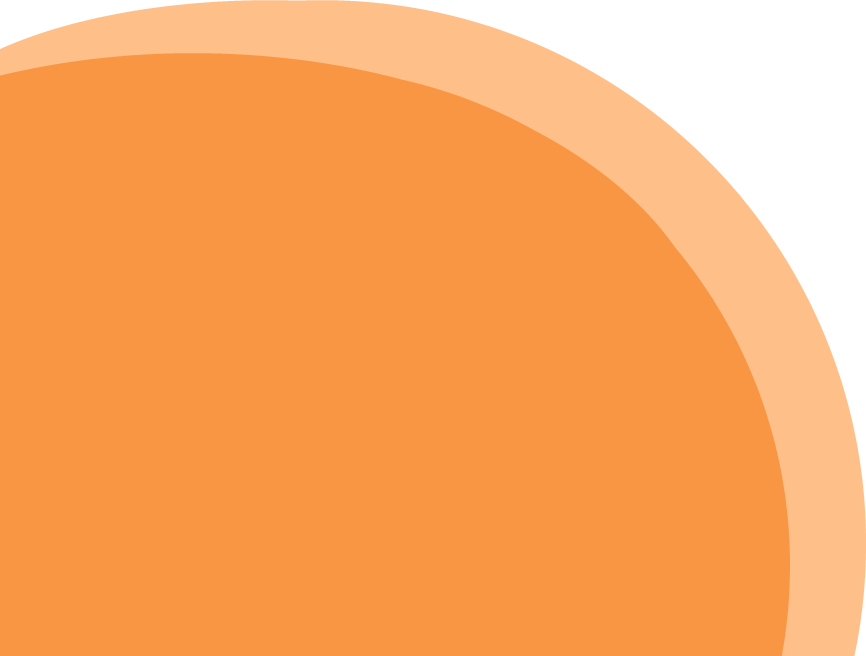 Pugg 4
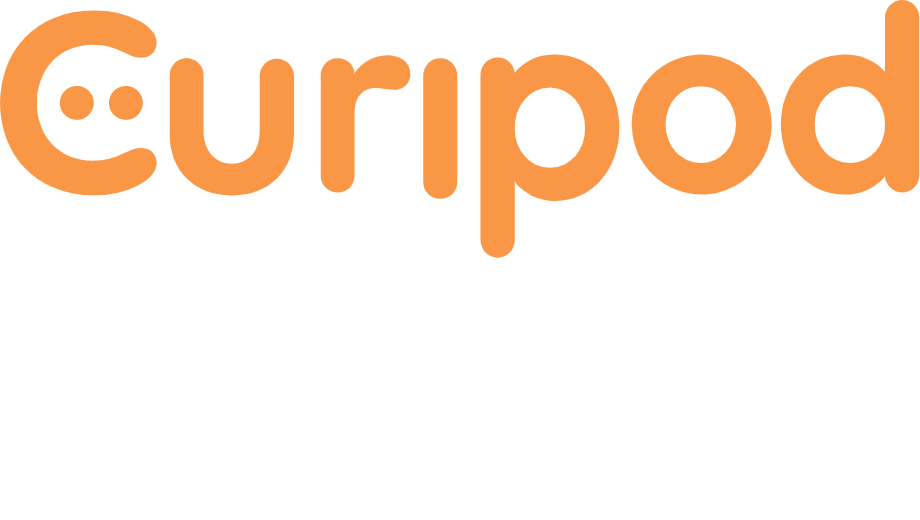 How Curipod Uses AI
AI generates full lesson slides from a single topic prompt2. Suggests polls, quizzes, open-ended questions3. Real-time feedback and participation analysis
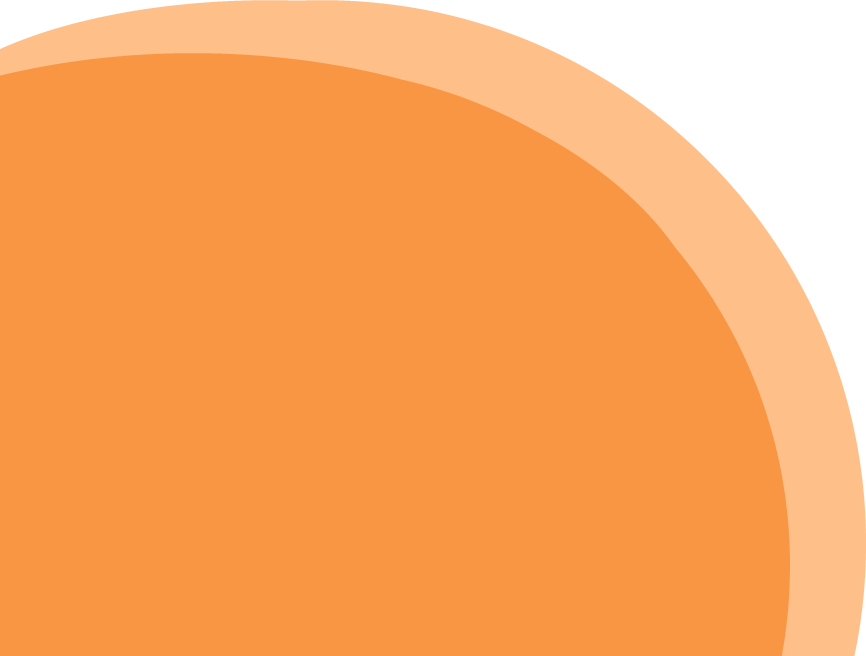 Pugg 4
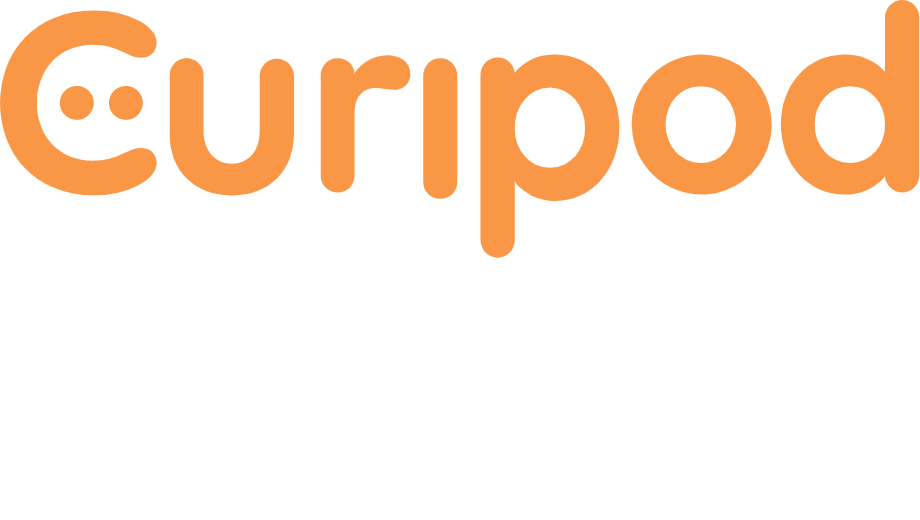 Creating an Account
Creating a Curipod account is simple and straightforward. 
Visit the Curipod website
click on 'Sign Up,' and enter your details. 
Choose a secure password and confirm your email. 
Once verified, you'll have access to the Curipod dashboard, where you can start creating engaging lessons.
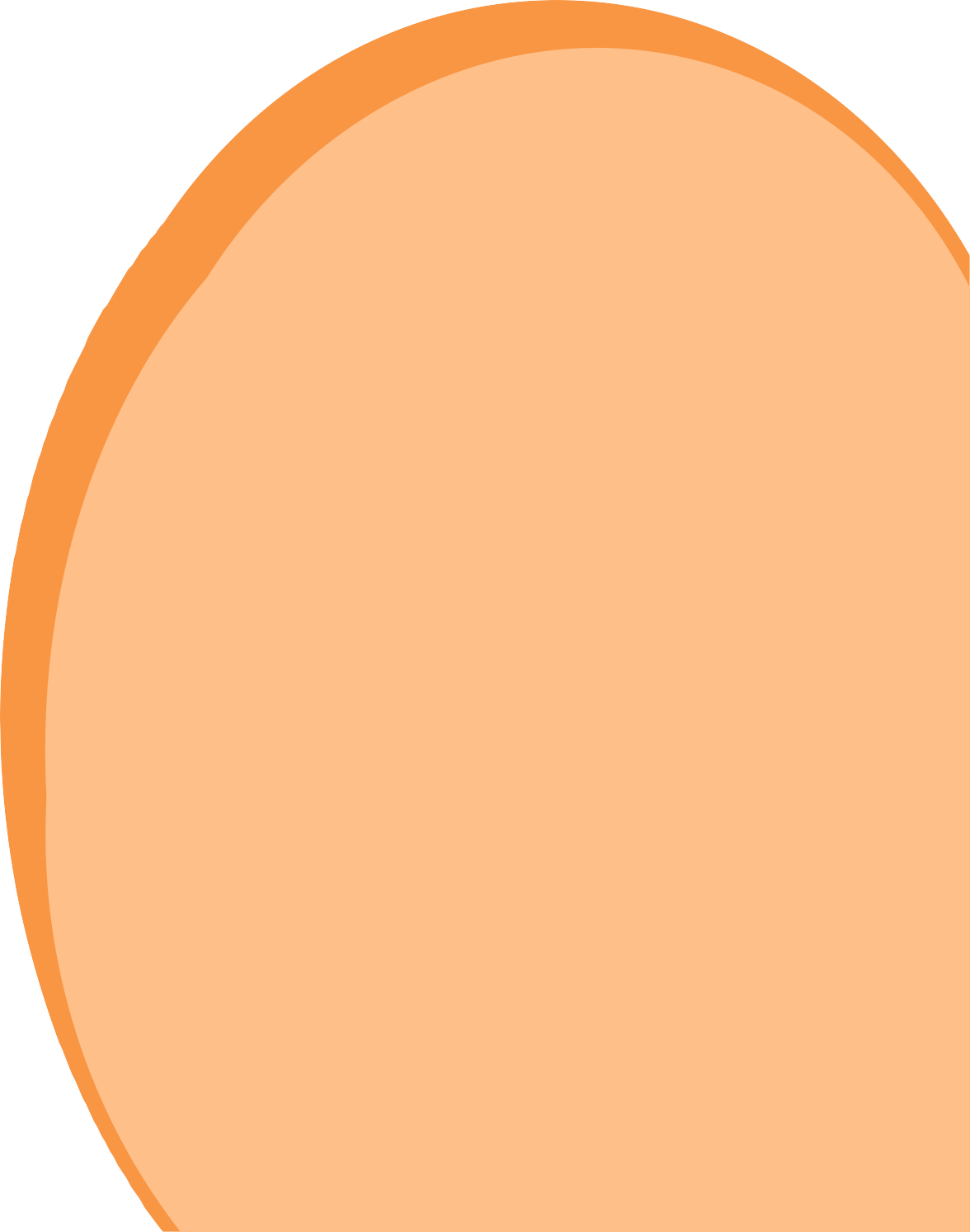 Pugg 6
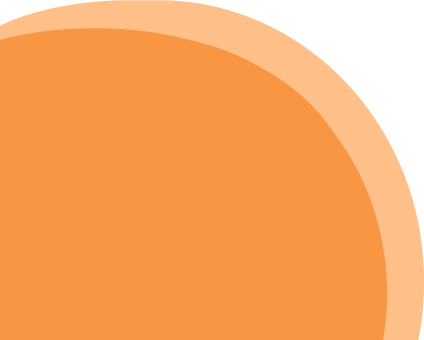 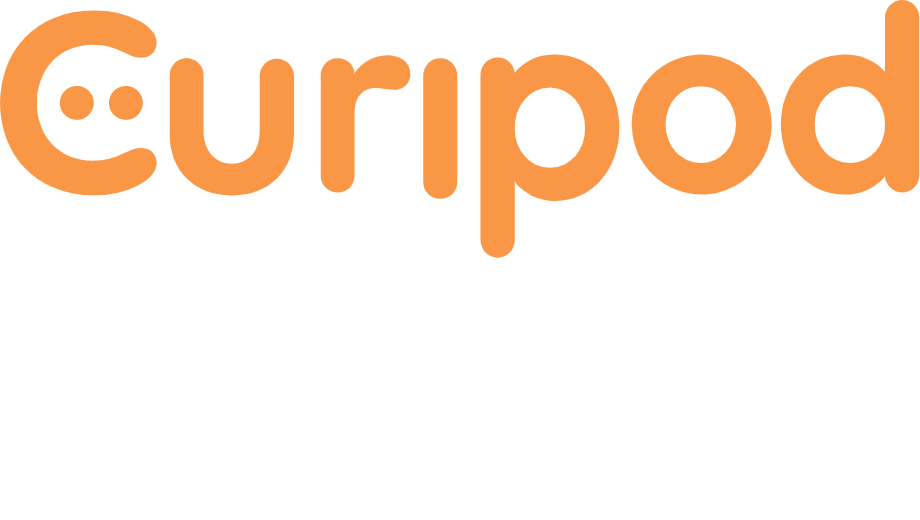 Hands-on: Creating a Curipod Lesson
Teachers will explore creating a lesson on a chosen topic
Log in 
click “Create,” 
enter a topic, and select grade level.
Curipod will generate a lesson with polls, questions, and visual aids.
Pugg 7
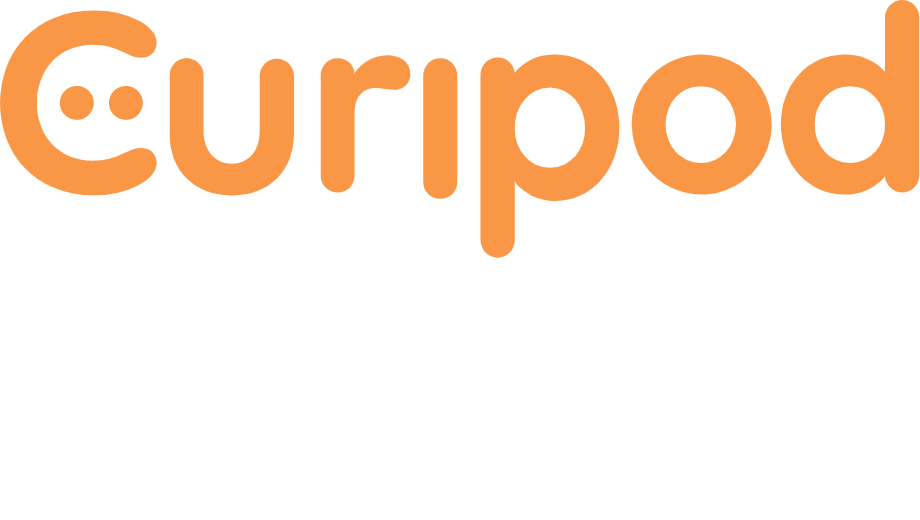 Interactive Activity: Design Your Own!
Pick a topic relevant to the subject.
Use AI to generate a lesson
Modify it by adding a poll, open question, or word cloud.
Share your screen or describe your lesson idea with the group.
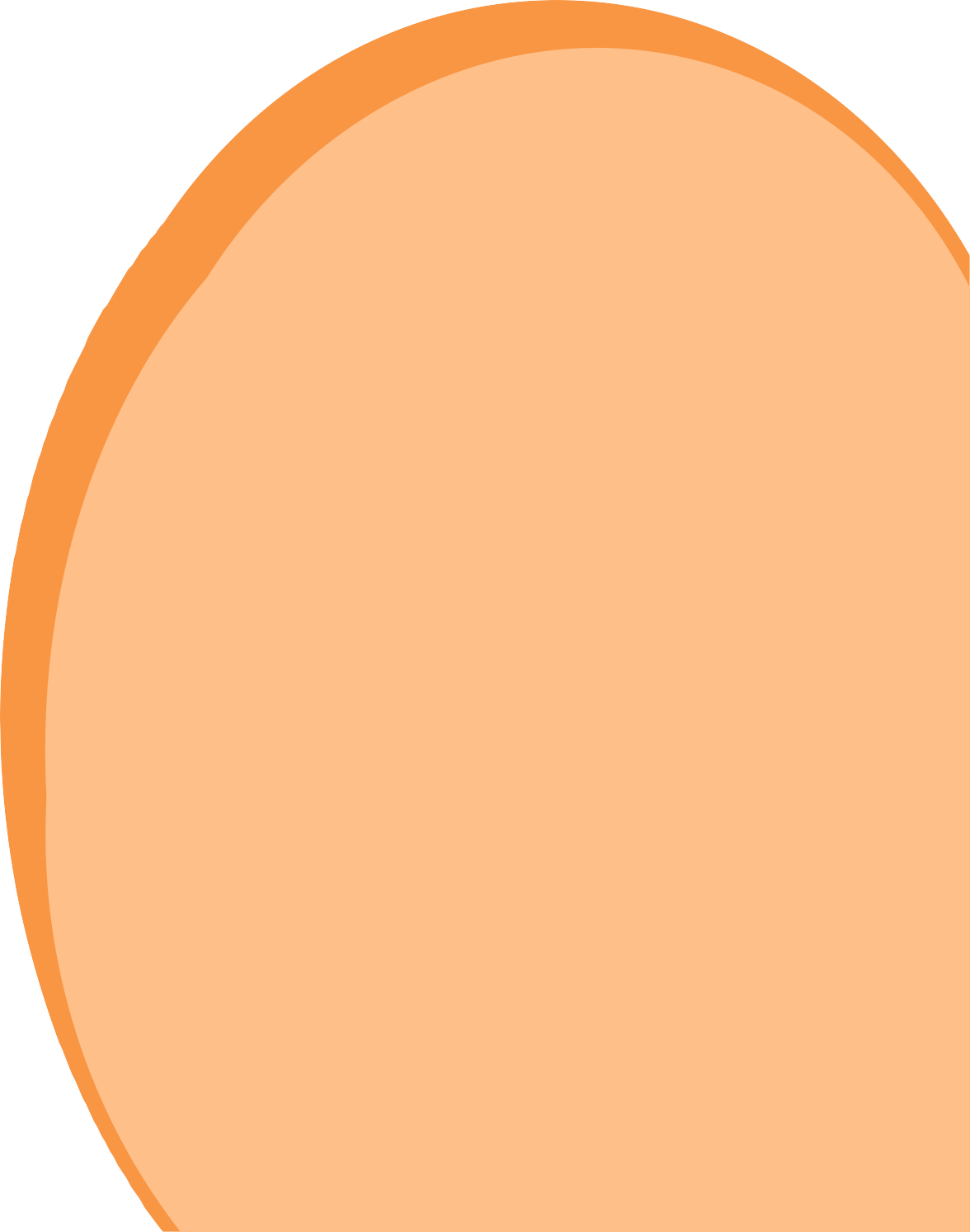 Pugg 8
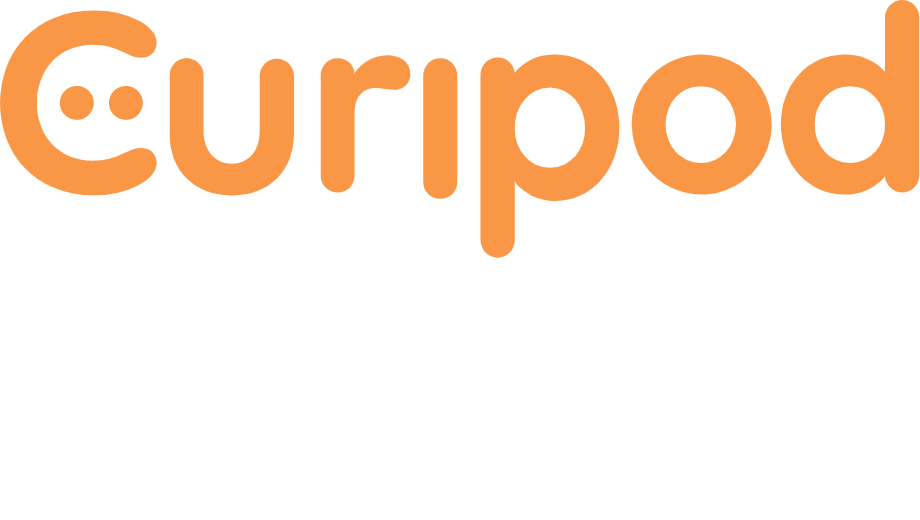 How Students Join1. Share lesson link or code2. Students go to curi.live3. No app install or sign-in required4. Can be done live or at home
Pugg 9
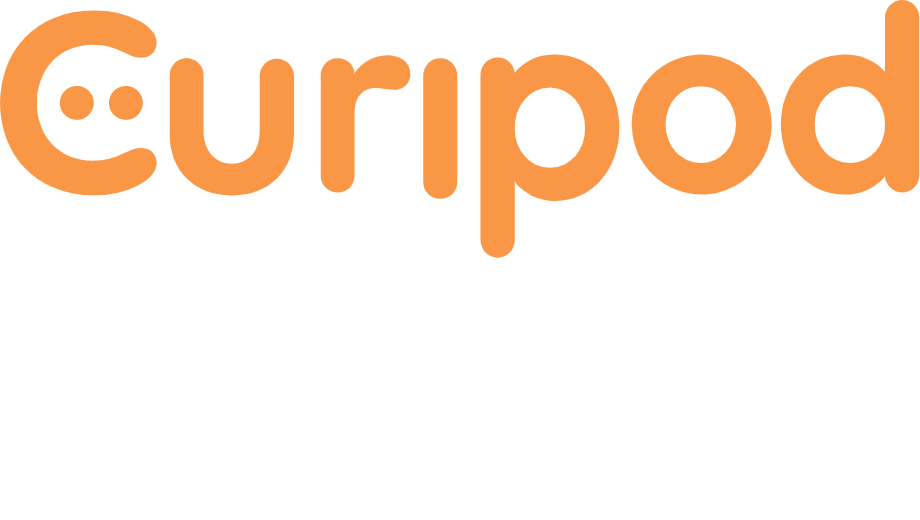 Utilizing Existing Presentations
Curipod makes it easy to import and enhance your existing PowerPoint presentations. Simply upload your file, and Curipod will convert it into an interactive format. You can then edit, add interactive elements, and save it for future use. This feature saves time and enhances lesson quality.
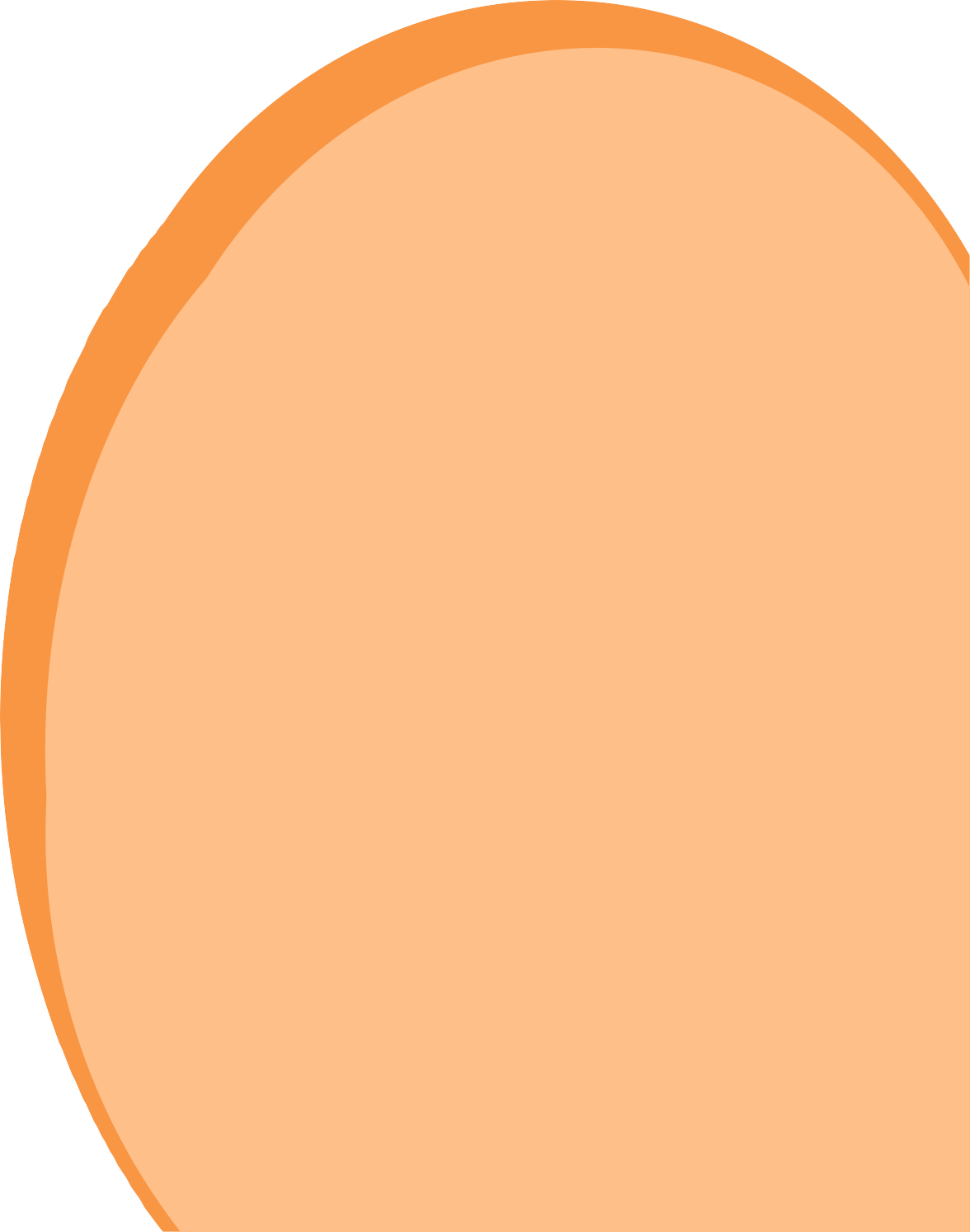 Pugg fi2
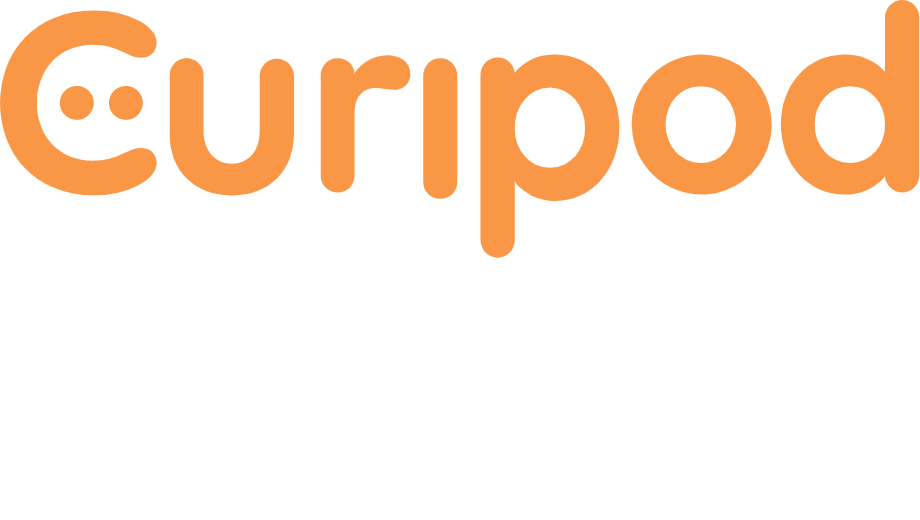 Assessing Students
Curipod offers various tools for assessing student understanding. Use quizzes, polls, and feedback forms to gauge student comprehension. These tools provide real-time data, allowing you to adjust your teaching strategies accordingly.
Pugg fi4
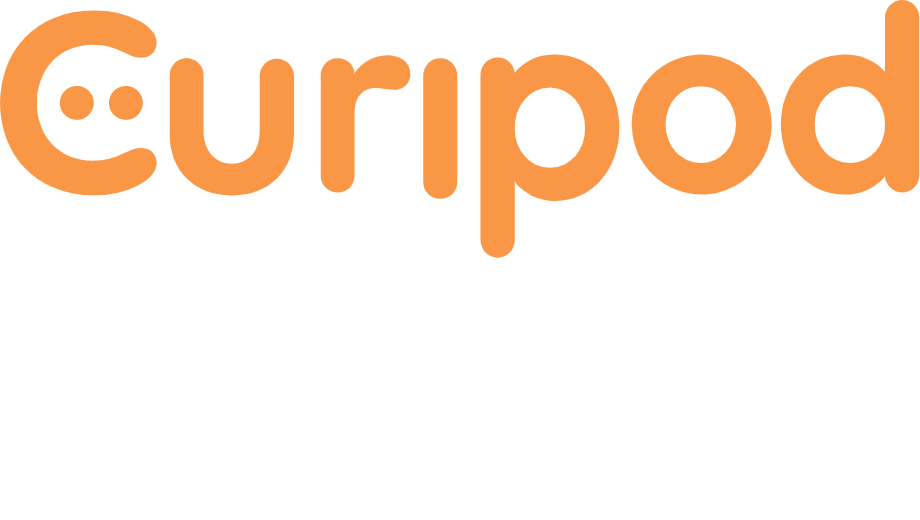 Playing the Lesson in Class
Once your lesson is ready, playing it in class is easy. Connect your device to a projector, open the lesson on Curipod, and start the presentation. Use the interactive features to engage students and facilitate discussions.
Pugg fi6
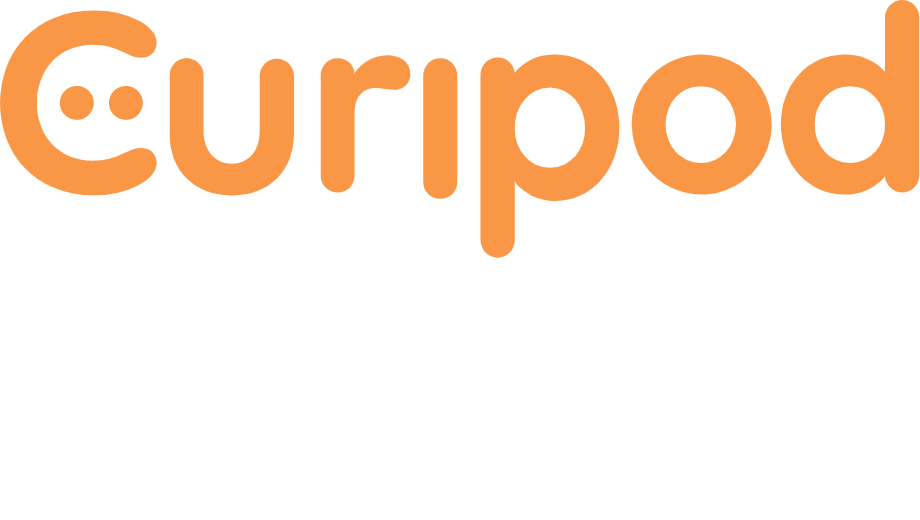 Thank you….
Pugg fi9